Lesson 1– Baseline detailed eye drawing (use image on next slide) test 45mins
Consider:
scale in the given time constraints.
Use of accurate proportions.
Communication of form through shading and highlights.
Communication of texture through the application and direction of shading.
Reflecting on your baseline assessment and setting targets
A1
The drawing is accurate and in proportion.
I have used a full range of tones to communicate form.
I have used some marks to show texture.
Target – My shading needs to be applied in the direction of the form.
A2
 My drawing is accurate in proportion.
I have used at least three tones to show form.
Target – I need to use marks to show texture
A3
My proportions are fairly accurate.
I have used tones accurately in some areas.
Target – I need to use a greater range of shades.
I need to use the side of my pencil to produce smoother shading.
B1
I have used simple shapes to record my image.
I have attempted shading.
Target – I need to draw using light outlines.
-I need to practise shading using a range of tones.

TASK - WRITE ONE THING YOU ACHIEVED AND ONE TARGET ALONG THE BOTTOM OF YOUR WORK.
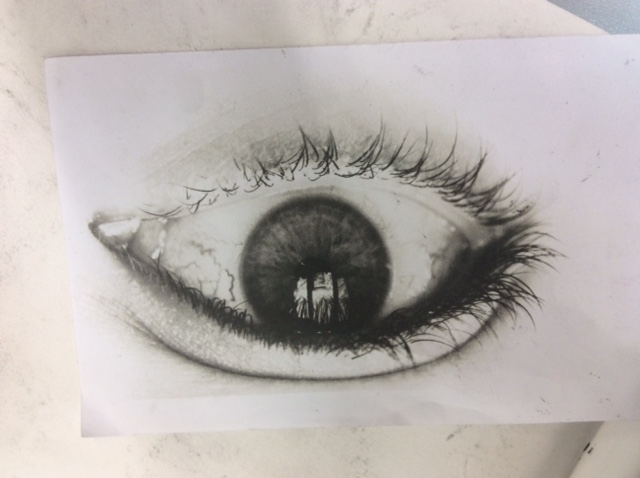 lesson 2 -Drawing skills in preparation for full portraits
Lesson  Objective: To be able improve my accuracy when drawing facial features.
Skill Objective: 
-To apply light outlines.
-To use a range of tones to convey form.
-To use the side of my pencil to ensure shading is smooth.
Advanced: To use marks to convey texture.
Lesson outcome: step by step drawing of nose,  mouth.

Extension: worksheet that explores use of line to draw more complicated features.
AO3
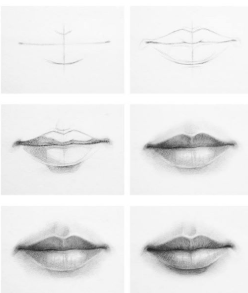 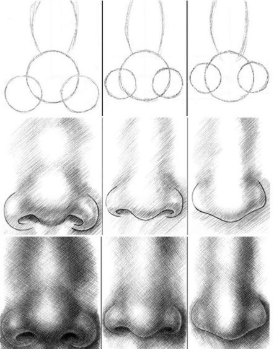